ЗАКОНОДАТЕЛЬНЫЕ 
и МЕТОДИЧЕСКИЕ НОВЕЛЛЫ 
в ГКО и ОСПАРИВАНИИ
КАДАСТРОВОЙ СТОИМОСТИ.
Промежуточные итоги ГКО-2020 
и перспективы проведения ГКО-2021 
в г. Москве
Кулаков Кирилл Юрьевич,
Председатель Комитета по кадастровой оценке и оспариванию КС НО СРОО,
Вице-президент СРО РАО,
Общественный уполномоченный Правительства Москвы по вопросам судебной экспертизы, кадастровой оценке и оспариванию КС,
Президент Союза финансово-экономических судебных экспертов
Всероссийский оценочный форум, 09 декабря 2020 года
ОСПАРИВАНИЕ КС – ЧТО СЕЙЧАС
(в соответствии с 237-ФЗ):
За период с 01.01.2019 по 31.08.2019 
в судах инициировано 12 467 споров 
в отношении 22 026 объектов недвижимости
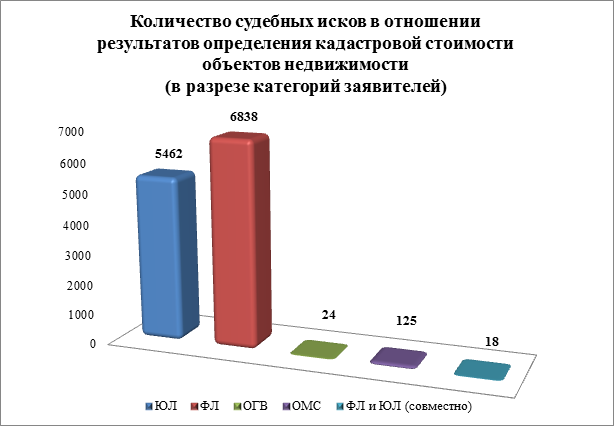 3
За период с 01.01.2020 по 31.08.2020 
в судах инициировано 12 604 споров 
в отношении 21 412 объектов недвижимости
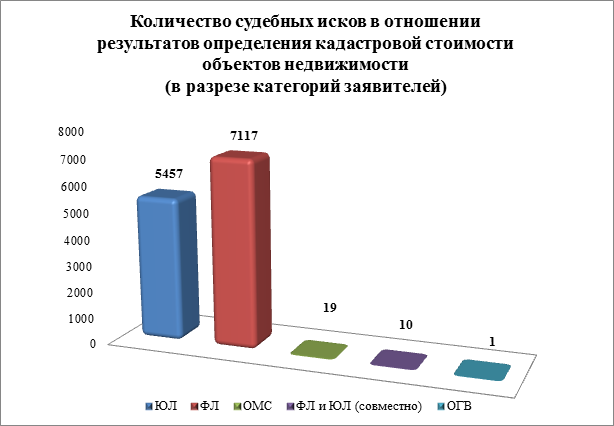 4
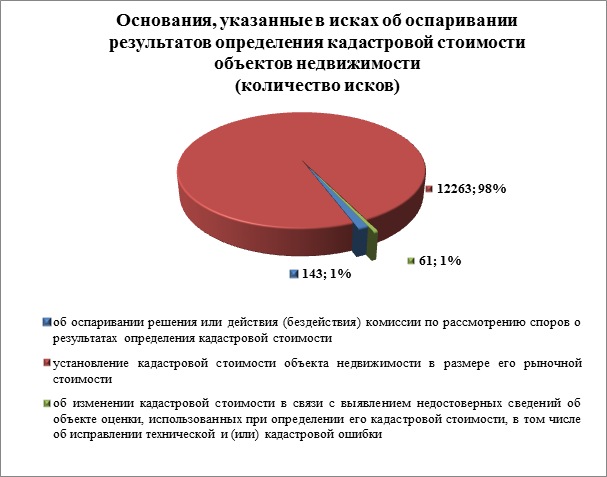 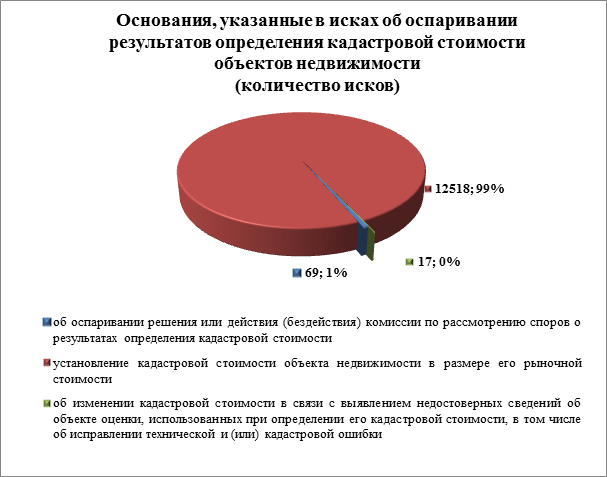 5
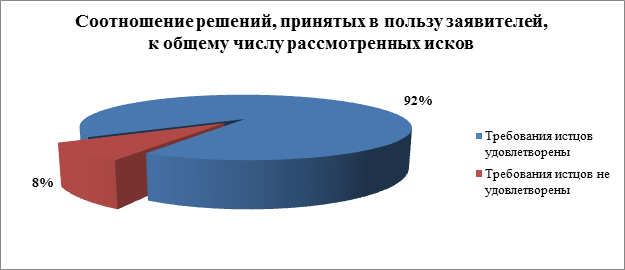 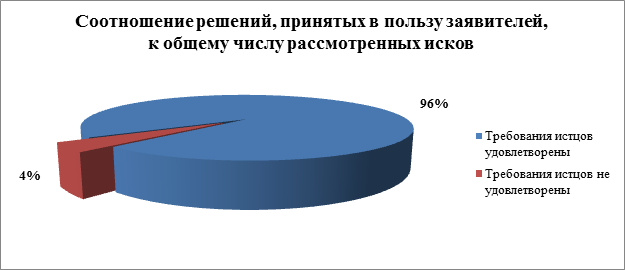 6
В результате вынесенных в судебном порядке решений по искам, поступившим в суды в период с 01.01.2019 по 31.08.2019, наблюдается падение суммарной величины кадастровой стоимости в отношении объектов недвижимости, по которым были приняты решения, по состоянию на 31.08.2019 приблизительно на 270 млрд (51,1 %): 

   суммарная величина кадастровой стоимости до оспаривания составляла около  523 млрд. руб.;
  после оспаривания – около 259 млрд. руб.
суммарное снижение кадастровой стоимости в расчете на 1 объект – 24,9 млн. руб.
7
В результате вынесенных в судебном порядке решений по искам, поступившим в суды в период с 01.01.2020 по 31.08.2020, наблюдается падение суммарной величины кадастровой стоимости в отношении объектов недвижимости, по которым были приняты решения, по состоянию на 31.08.2020 приблизительно на 96,368 млрд. руб. (- 55,9 %):

суммарная величина кадастровой стоимости 
до оспаривания составляла около 172,101 млрд. руб.; 
после оспаривания – около 75,733 млрд. руб.;
8
NEW !!! 

ФЗ-269 от 31.07.2020 г.
9
ОСПАРИВАЕТСЯ РЕШЕНИЕ ГБУ !!!
 не устанавливается КС в размере РС !!!
ОСПАРИВАНИЕ КС - ЧТО ПРЕДЛАГАЛОСЬ 
(в соответствии с проектом изменений в 237-ФЗ 
от Минэкономразвития РФ):
НАШЕ ПРЕДЛОЖЕНИЕ:

ОСТАВИТЬ В СИЛЕ ДЕЙСТВУЮЩУЮ РЕДАКЦИЮ 
статьи 22 237-ФЗ 
В ЧАСТИ ПРОЦЕДУРЫ ОСПАРИВАНИЯ КС

ИЛИ (КАК МИНИМУМ)
ВНЕСТИ В ЗАКОНОПРОЕКТ 
Минэкономразвития РФ поправку, 
прямо предусматривающую 
установление в судебном порядке 
(после Решения ГБУ) 
КС в размере РС
11
ОСПАРИВАЕТСЯ РЕШЕНИЕ ГБУ 
ОДНОВРЕМЕННО !!! 
могут быть заявлены требования           
об установлении КС в размере РС
ОСПАРИВАНИЕ КС – 
ЧТО В ИТОГЕ по 269-ФЗ (статья 22.1)
ПРОЧИЕ НЮАНСЫ ОСПАРИВАНИЯ
(статья 22.1 237-ФЗ в ред. 269-ФЗ):

К ЗАЯВЛЕНИЮ ПРИКЛАДЫВАЕТСЯ                            ОТЧЕТ ОБ ОЦЕНКЕ НА ЭЛЕКТРОННОМ НОСИТЕЛЕ В ФОРМЕ ЭЛЕКТРОННОГО ДОКУМЕНТА

ОТЧЕТ ОБ ОЦЕНКЕ ДОЛЖЕН СОДЕРЖАТЬ ВЫПИСКУ ИЗ ЕГРН

ЗАЯВЛЕНИЕ МОЖЕ БЫТЬ ПОДАНО В ТЕЧЕНИЕ        6 МЕСЯЦЕВ С ДАТЫ, ПО СОСТОЯНИЮ НА КОТОРУЮ ПРОВЕДЕНА ОЦЕНКА РС В ОТЧЕТЕ ОБ ОЦЕНКЕ
13
4. В СЛУЧАЕ ОТКАЗА ГБУ В ЕГО РЕШЕНИИ ДОЛЖНЫ БЫТЬ ПРИВЕДЕНЫ ВСЕ ВЫЯВЛЕННЫЕ В ХОДЕ РАССМОТРЕНИЯ ЗАЯВЛЕНИЯ ПРИЧИНЫ, ПРЕДУСМОТРЕННЫЕ П.2 ЧАСТИ 11 СТАТЬИ 22.1:

в связи с использованием неполных и (или) недостоверных сведений,
 расчетными или иными ошибками, повлиявшими на итоговый результат определения рыночной стоимости такого объекта недвижимости,
 нарушением требований законодательства об оценочной деятельности при составлении отчета об оценке рыночной стоимости такого объекта недвижимости
14
5. В течение трех рабочих дней со дня вступления в силу решения суда о признании решения об отказе в установлении рыночной стоимости объекта недвижимости незаконным бюджетное учреждение принимает решение об установлении рыночной стоимости по соответствующему заявлению.

6. Решение об установлении кадастровой стоимости земельного участка в размере его рыночной стоимости может быть оспорено в суде органом местного самоуправления либо органом государственной власти города федерального значения Москвы, Санкт-Петербурга или Севастополя в отношении земельного участка, не находящегося в собственности муниципального образования либо города федерального значения Москвы, Санкт-Петербурга или Севастополя, но расположенного на соответствующей территории, в случае, если по заявлению собственника этого земельного участка его кадастровая стоимость была существенно снижена на основании установления рыночной стоимости, чем могут быть затронуты права и законные интересы данного муниципального образования либо города федерального значения … , в том числе связанные с поступлениями налоговых доходов в местный бюджет либо в бюджет города федерального значения ...
15
КОГДА ЭТО ВСТУПАЕТ В СИЛУ ?

До 1 января 2023 года устанавливается переходный период применения статей 22 и 22.1 Федерального закона от 3 июля 2016 года N 237-ФЗ "О государственной кадастровой оценке" с учетом следующих особенностей:
в течение переходного периода высшим исполнительным органом государственной власти субъекта Российской Федерации может быть принято решение о дате перехода к применению положений статьи 22.1 Федерального закона от 3 июля 2016 года N 237-ФЗ "О государственной кадастровой оценке" для целей установления кадастровой стоимости объектов недвижимости в размере их рыночной стоимости (далее - решение);

2) в течение переходного периода до дня, указанного в решении (в случае отсутствия принятого решения - до завершения переходного периода), в субъекте Российской Федерации:
	а) не применяются положения статьи 22.1 Федерального закона от 3 июля 2016 года N 237-ФЗ "О государственной кадастровой оценке";
	б) отчет об оценке рыночной стоимости, прилагаемый к заявлению об оспаривании в соответствии с частью 9 статьи 22 Федерального закона от 3 июля 2016 года N 237-ФЗ "О государственной кадастровой оценке", подлежит составлению исключительно в форме электронного документа;
16
ЧТО ЕЩЕ ВАЖНО в 269-ФЗ ?


п.5 статьи 6 269-ФЗ: В 2022 году во всех субъектах Российской Федерации должна быть проведена государственная кадастровая оценка земельных участков без учета ограничений по периодичности проведения государственной кадастровой оценки.

п.6 статьи 6 269-ФЗ: В 2023 году во всех субъектах Российской Федерации должна быть проведена государственная кадастровая оценка зданий, помещений, сооружений, объектов незавершенного строительства, машино-мест без учета ограничений по периодичности проведения государственной кадастровой оценки.
До этих дат сохраняется текущая периодичность проведения ГКО

п.п. 2, п.7 статьи 6 269-ФЗ: государственная кадастровая оценка                         не проводится в случае, если решение о ее проведении принято менее чем за шесть месяцев до 1 января года проведения государственной кадастровой оценки, предусмотренного таким решением.
17
ЧТО ЕЩЕ ВАЖНО в 269-ФЗ ?


П. 4 статьи 6 269-ФЗ: «Сведения о кадастровой стоимости объекта недвижимости, которые внесены в Единый государственный реестр недвижимости в результате оспаривания результатов определения кадастровой стоимости в порядке, установленном статьей 22 Федерального закона от 3 июля 2016 года N 237-ФЗ "О государственной кадастровой оценке", применяются с 1 января года, в котором в суд или в комиссию по рассмотрению споров о результатах определения кадастровой стоимости подано заявление об оспаривании, но не ранее даты внесения в Единый государственный реестр недвижимости сведений о кадастровой стоимости, которая являлась предметом оспаривания».
18
ЧТО ЕЩЕ ВАЖНО в 269-ФЗ ?


п.8 статьи 6 269-ФЗ: Размер арендной платы за использование объектов недвижимости, находящихся в государственной или муниципальной собственности, в случаях ее определения на основании кадастровой стоимости таких объектов недвижимости за периоды, предшествующие изменению кадастровой стоимости в соответствии со статьей 22.1 Федерального закона от 3 июля 2016 года N 237-ФЗ "О государственной кадастровой оценке", не изменяется.
19
ПРОЕКТЫ НОВЫХ
методических рекомендаций и разъяснений
20
Национальное объединение саморегулируемых организаций оценщиков «Союз СОО»
 
Утверждено к апробации
решением Советом Союза ССО 
«13» мая 2020 г.
 
1. МЕТОДИЧЕСКИЕ РЕКОМЕНДАЦИИ ПО ОЦЕНКЕ ОБЪЕКТОВ НЕДВИЖИМОСТИ ДЛЯ УСТАНОВЛЕНИЯ КАДАСТРОВОЙ СТОИМОСТИ 
В РАЗМЕРЕ РЫНОЧНОЙ СТОИМОСТИ


2. Методические разъяснения ПО ВОПРОСУ НДСпри определении рыночной стоимостиобъектов недвижимости
в рамках установления их кадастровой стоимости
21
ПРОМЕЖУТОЧНЫЕ ИТОГИ
ГКО-2020
В ГОРОДЕ МОСКВЕ
22
1. Приказ ДГИ №5 от 15.01.2020 г. о проведении ГКО-2020.

2. Мэр Москвы Собянин С.С. (27 июля 2020 г.):
«Предварительные расчеты показали, что по результатам оценки 2020 г. кадастровая стоимость недви­жимости должна была увеличиться примерно на 3%. Но это – в среднем, а в некоторых районах и на отдельные виды недвижимости рост мог бы быть и гораздо больше».
«Но всем же понятно, что кадастровая оценка на 1 января 2020 г. не имеет ничего общего с реальной ситуацией на "пост-ковидном" рынке недвижимости. Мы вообще пока не знаем, как стоимость недвижимости отреагирует на пандемию. И уж точно ни у кого сейчас нет лишних денег, чтобы платить выросший налог».
23
«В этом году Правительство Москвы не будет проводить кадастровую оценку жилой и коммерческой недвижимости. Для расчета размеров налога на недвижимость по-прежнему будет применяться кадастровая стоимость 2018 г.
Почему я принял это решение?
Закон позволяет проводить кадастровую оценку с периодичностью от 2 до 5 лет, но – ВНИМАНИЕ! –  по состоянию на 1 января. 
То есть в кадастровой оценке 2020 г. невозможно учесть влияние пандемии COVID-19, о которой 1 января еще никто и не слышал».   
«Для расчета налога на недвижимость будет применяться кадастровая стоимость на 2018 год. 
К вопросу о проведении очередной кадастровой оценки столичные власти возвратятся в следующем году, когда рынок недвижимости вернется в нормальное состояние».
24
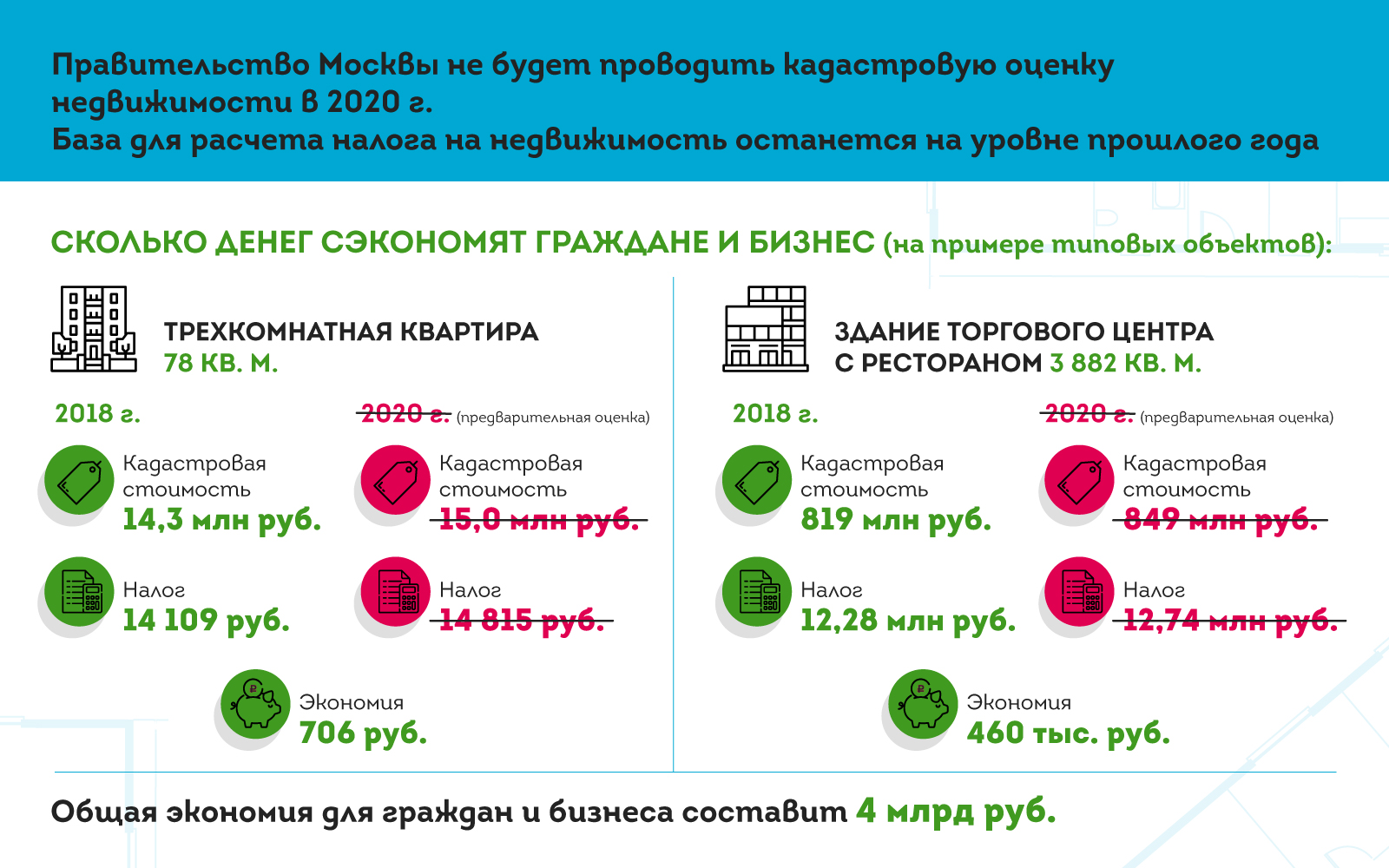 25
3. Приказ ДГИ № 166 от 24 июля 2020 г. «О внесении изменений в Приказ ДГИ №5 от 15.01.2020 г.»:
 …
Заменить в заголовке и в пункте 1 приказа слова "в 2020 году" словами "в 2021 году"
26
А ТЕПЕРЬ О ВЕЧНОМ  
27
Про учет НДС при определении РС 
в делах об оспаривании КС

СВЕЖЕЕ:

Обзор судебной практики Верховного суда РФ №1 (2020)
Определение № 31-КА19-4 от 10.06.2020


Определение рыночной стоимости недвижимости
При определении рыночной стоимости объекта недвижимости в целях установления кадастровой стоимости следует учитывать, что НДС не является ценообразующим фактором и отдельно не выделяется из стоимости. Иной вывод противоречит законодательству об оценочной деятельности (Определение No 5-КА19-54) (п. 52 Обзора).
28
п. 52 Обзора судебной практики ВС РФ:

Анализ приведенных норм в их совокупности и взаимной связи позволяет сделать вывод о том, что ни законодательство об оценочной деятельности, ни налоговое законодательство не предусматривают, что при определении рыночной стоимости объекта недвижимости для целей установления кадастровой стоимости налог на добавленную стоимость является ценообразующим фактором и отдельно выделяется из рыночной стоимости. 
В свою очередь, по общему правилу, реализация объекта недвижимости по рыночной стоимости может являться объектом налогообложения налогом на добавленную стоимость и в этом случае налог на добавленную стоимость подлежит определению по правилам гл. 21 НК РФ. Следовательно, определение рыночной стоимости с выделением в ее составе налога на добавленную стоимость противоречит приведенным нормам законодательства об оценочной деятельности.
29
п. 52 Обзора судебной практики ВС РФ:

Установив наличие противоречий в заключениях судебных экспертиз, проведенных в рамках данного дела, суд апелляционной инстанции не принял предусмотренных процессуальным законом мер для устранения этих противоречий путем вызова и допроса экспертов, а при необходимости – путем назначения дополнительной либо повторной судебной экспертизы; суд апелляционной инстанции при отсутствии специальных познаний и в нарушение требований закона самостоятельно расчетным путем определил рыночную стоимость объекта недвижимости, исключив из величины рыночной стоимости объекта недвижимости, определенной экспертом, размер налога на добавленную стоимость. При таких обстоятельствах Судебная коллегия по административным делам Верховного Суда Российской Федерации пришла к выводу о том, что судебный акт суда апелляционной инстанции нельзя признать законным.
30
Возможная рекомендация по НДС при оспаривании КС
В выводах по итогам проведения судебной экспертизы рыночная стоимость объекта недвижимости должна быть приведена без указания 
на систему налогообложения 
и наличие/отсутствие в ее составе НДС
31
НУ, И НА БИС 

ПРОМЕЖУТОЧНЫЕ ИЗМЕНЕНИЯ ДАТЫ ОПРЕДЕЛЕНИЯ КС
Статья 16   237-ФЗ

Две проблемы:
Невозможность оспаривания «архивной» даты определения КС
ГБУ при определении КС на новую («промежуточную») дату не учитывает факт оспаривания КС на «основную» дату
32
Об ассоциации
Саморегулируемая организация Региональная ассоциация оценщиков создана в результате многочисленных инициатив коллег из различных регионов России. СРО РАО  - это объединение людей, заинтересованных в развитии оценочной деятельности в России, повышении качества
СПАСИБО ЗА ВНИМАНИЕ !


КОНТАКТЫ:
Кулаков Кирилл Юрьевич,- Председатель Комитета по кадастровой оценке и оспариванию кадастровой стоимости Национального объединения СРОО, 
- Вице-президент СРО РАО,
Общественный уполномоченный Правительства Москвы по вопросам судебной экспертизы, кадастровой оценке и оспаривания КС,
Президент Союза ФЭСэ,
- Профессор НИУ МГСУ, д.э.н., FRICS

Моб. тел.: 8-916-688-06-25
Е-mail: kkulakov@bk.ru